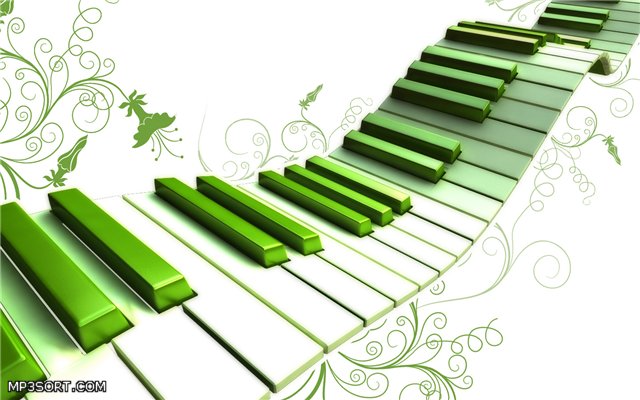 Муниципальный конкурс
«Первые шаги в науке и творчестве»
Исследовательский  проект 
«Пой, гармонь! Звени, частушка!»
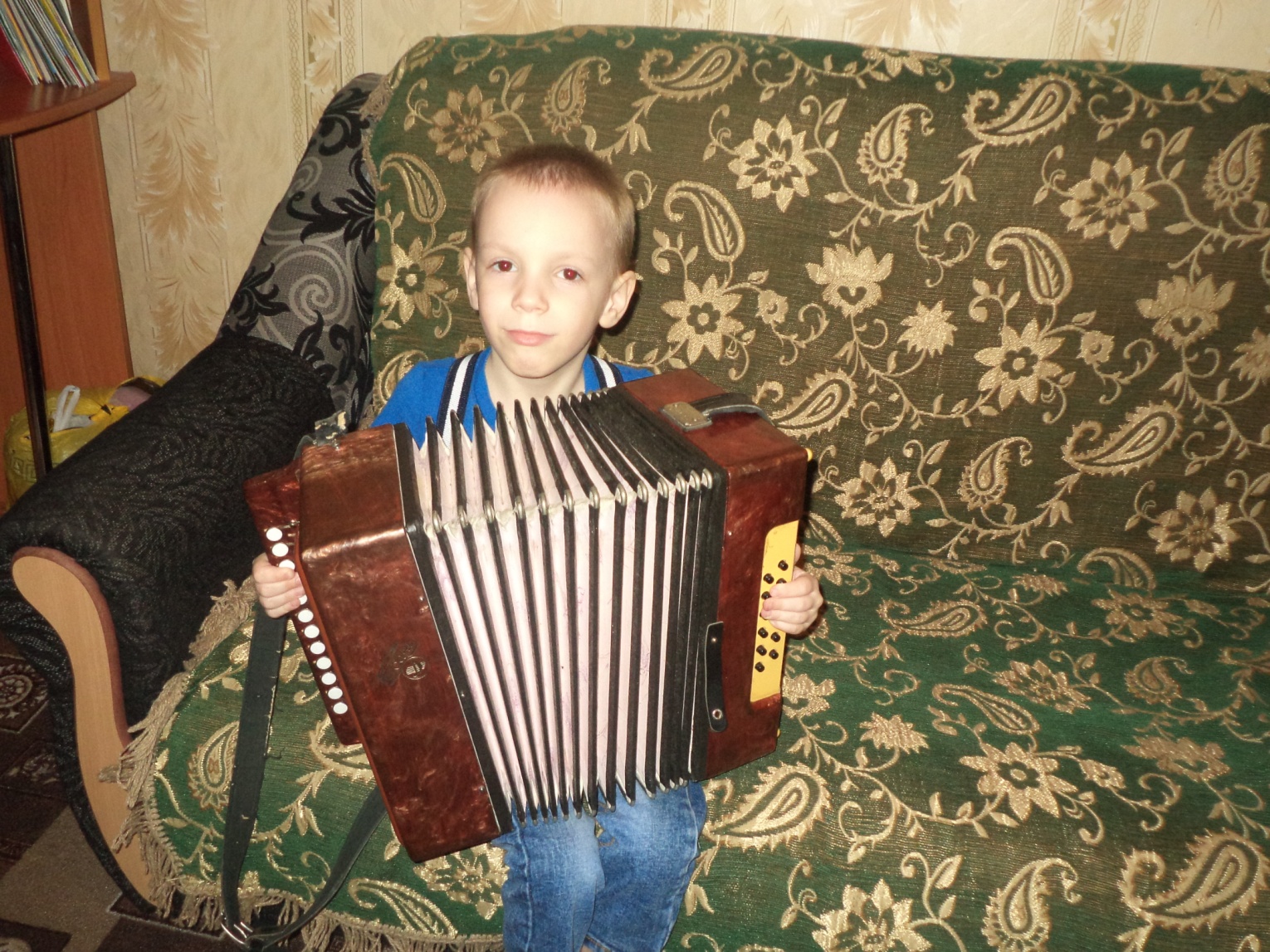 Автор: Чернов Глеб
Руководитель: Подлипаева Н.С
Цель исследования: 
обогащение и систематизация знаний детей дошкольного возраста о русском народном инструменте-гармони.
Задачи исследования:  
Изучить историю возникновения и развития гармони; 
Развивать познавательно-исследовательскую деятельность, расширять кругозор детей; 
Развитие свободного общения с взрослыми и детьми;
Формирование интереса к эстетической стороне окружающей действительности; 
Рассмотреть образ гармони в произведениях искусства.
Гипотеза: гармонь - народный инструмент, 
который занимает большое место 
в жизни русского народа.
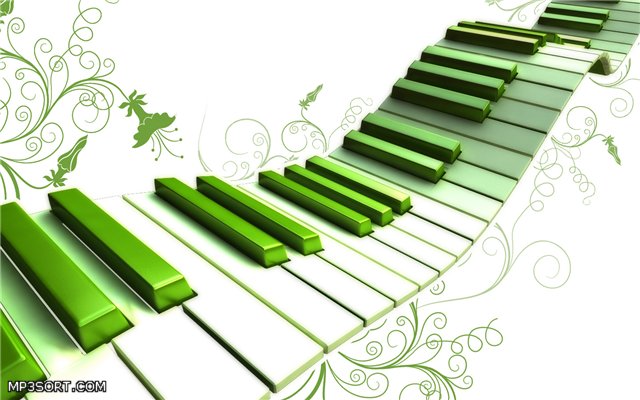 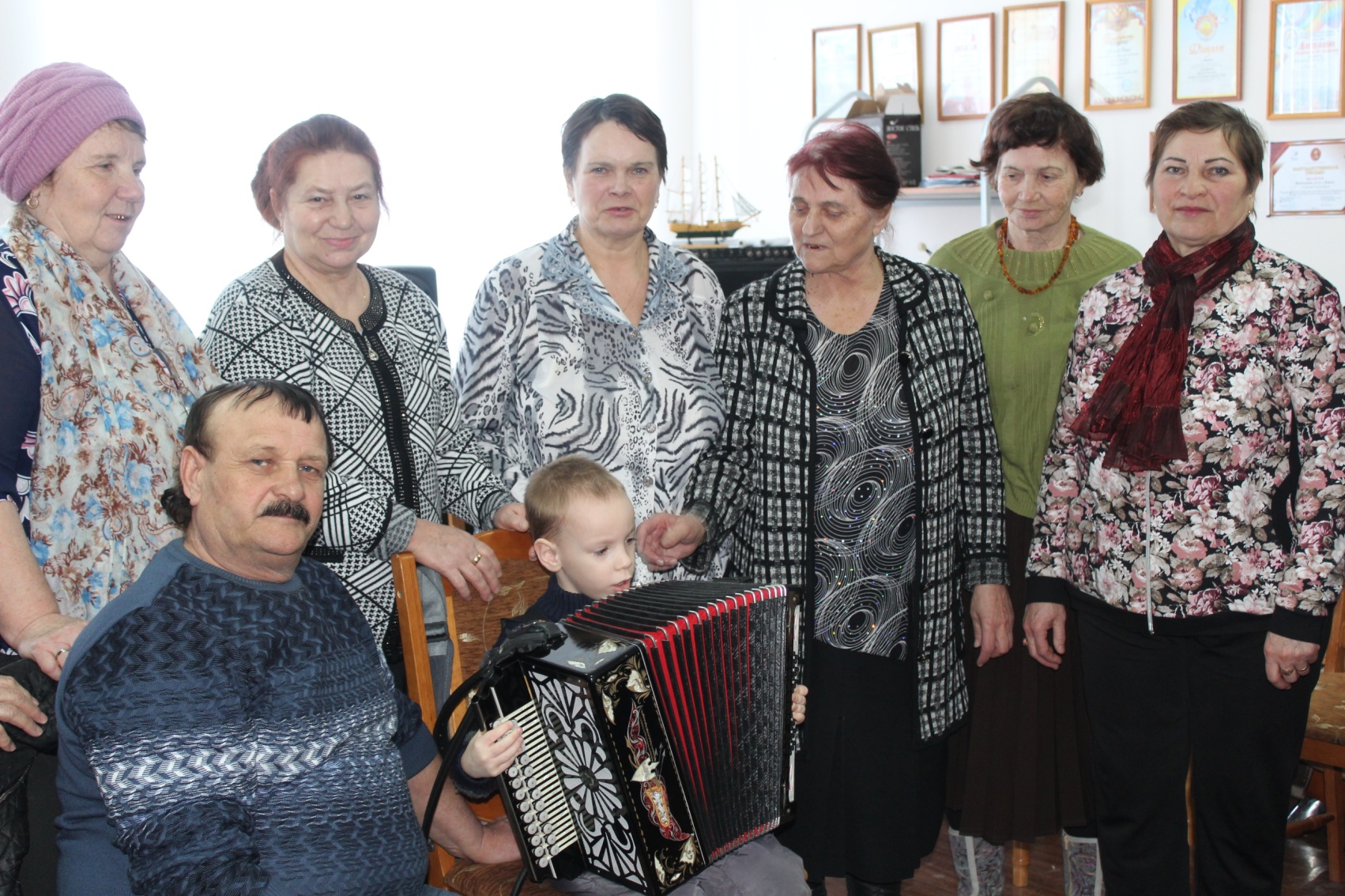 Белобородов Николай Иванович создатель первой хроматической гармони.
Гармонь, гармонь!
Гуляют песни звонко
За каждый покачнувшийся плетень...
Гармонь, гармонь!
Родимая сторонка!
Поэзия российских деревень!
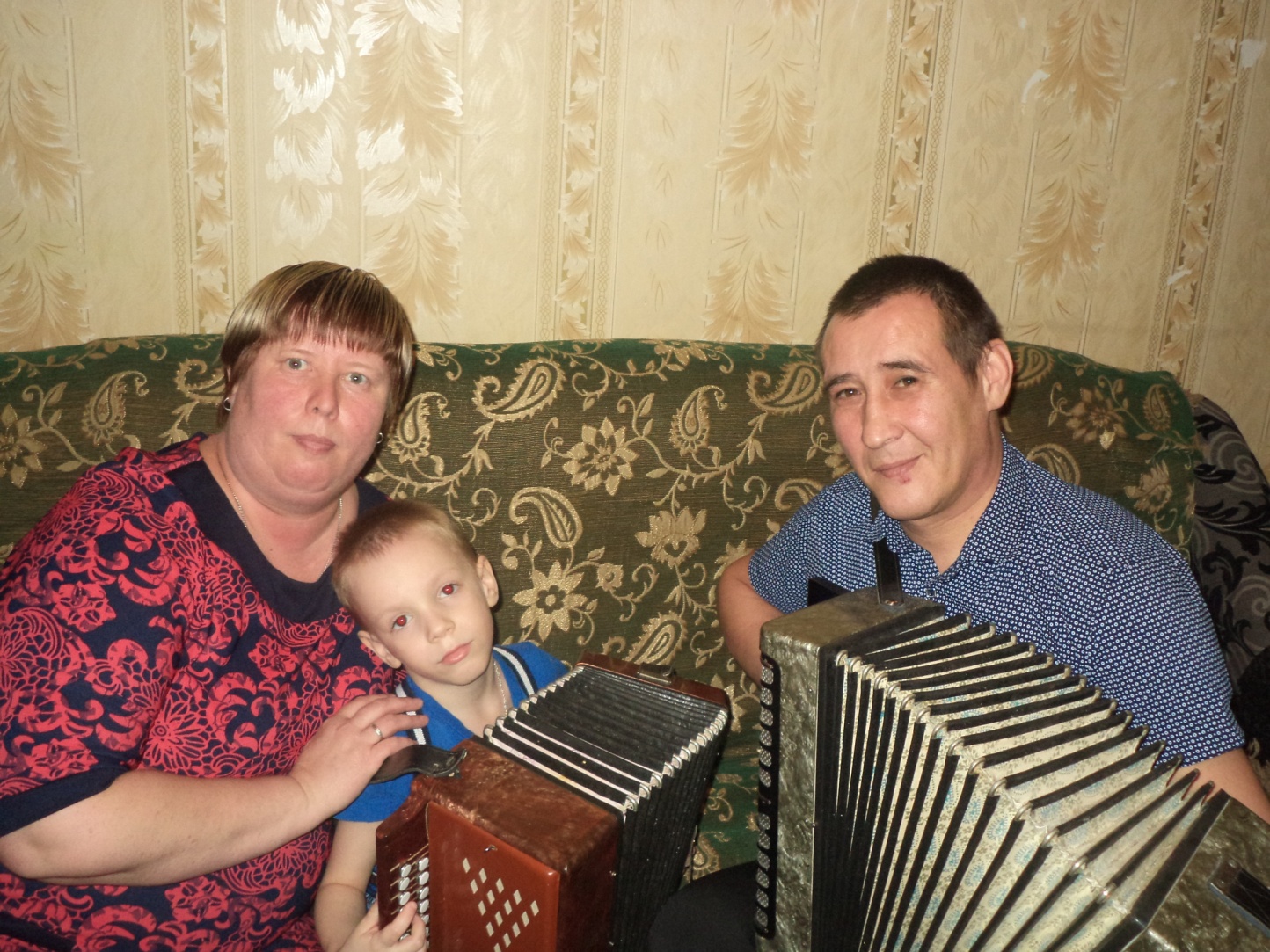 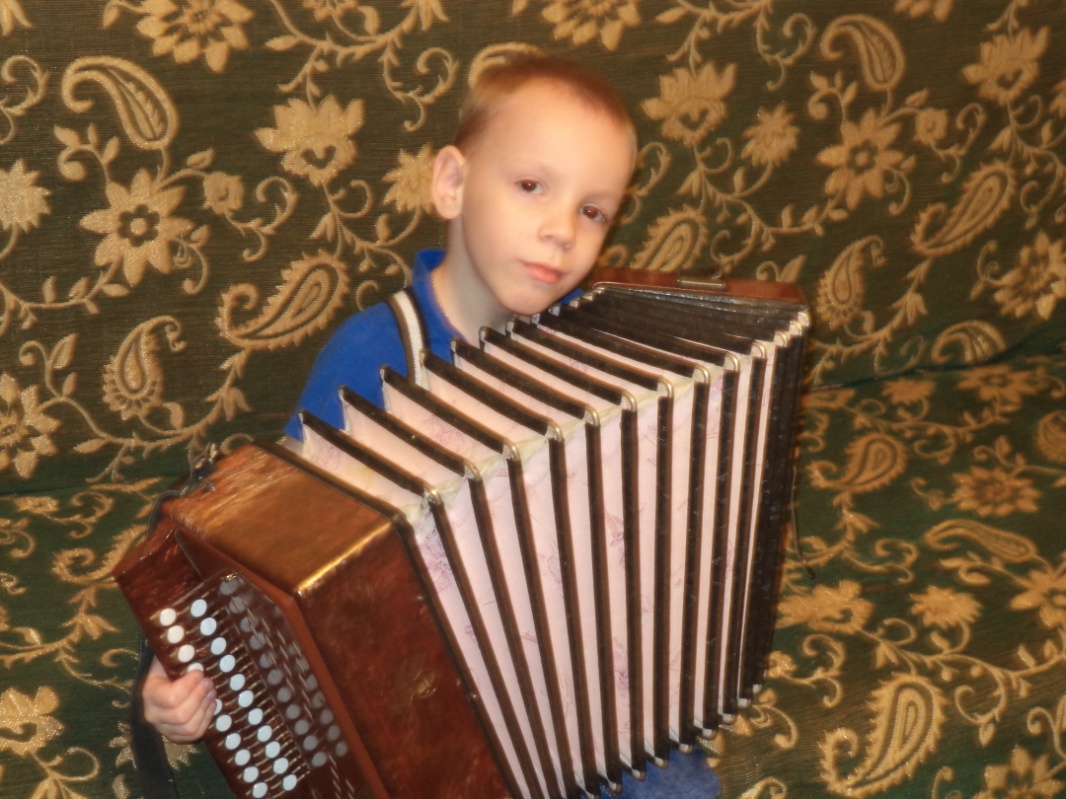 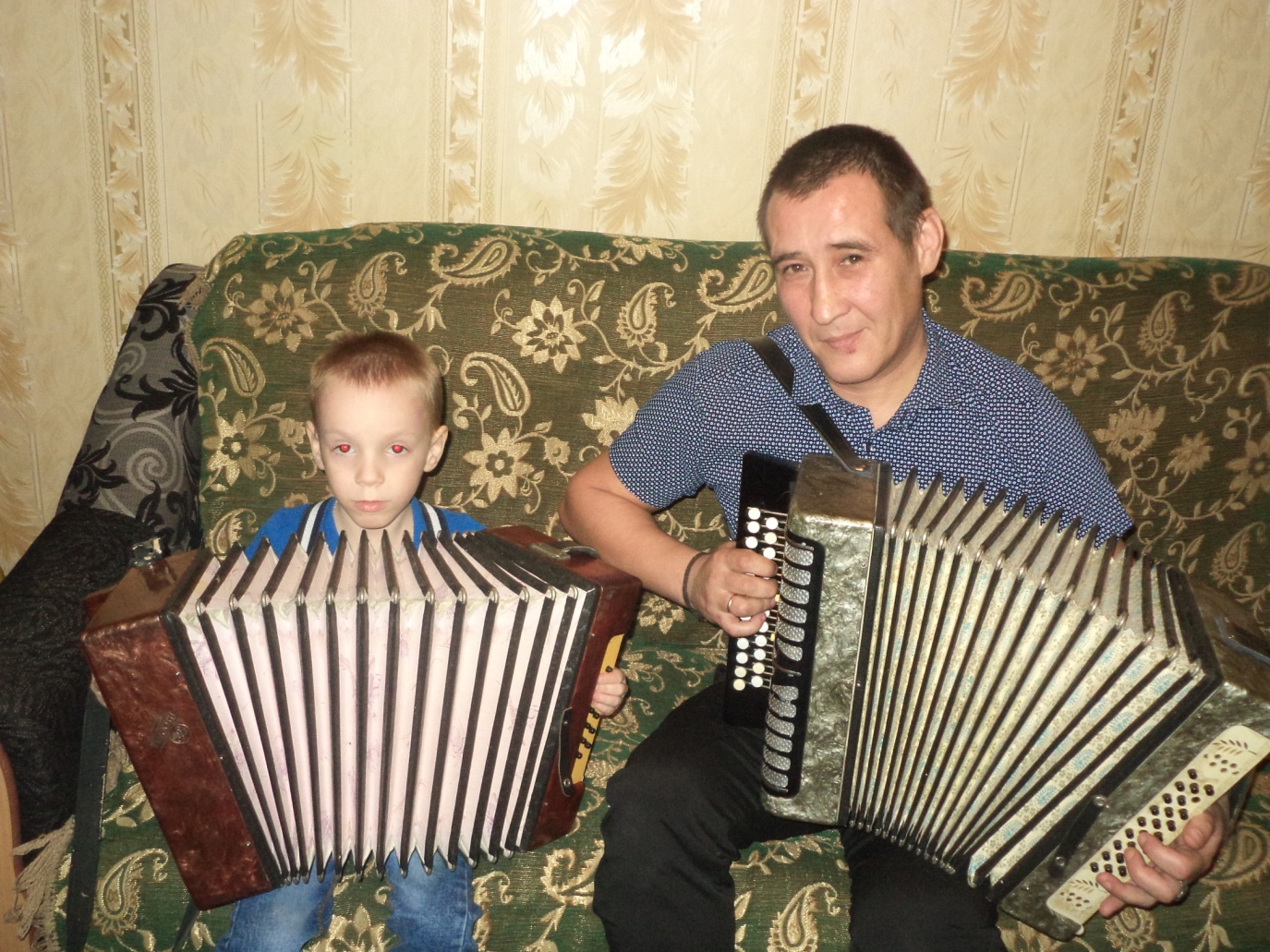 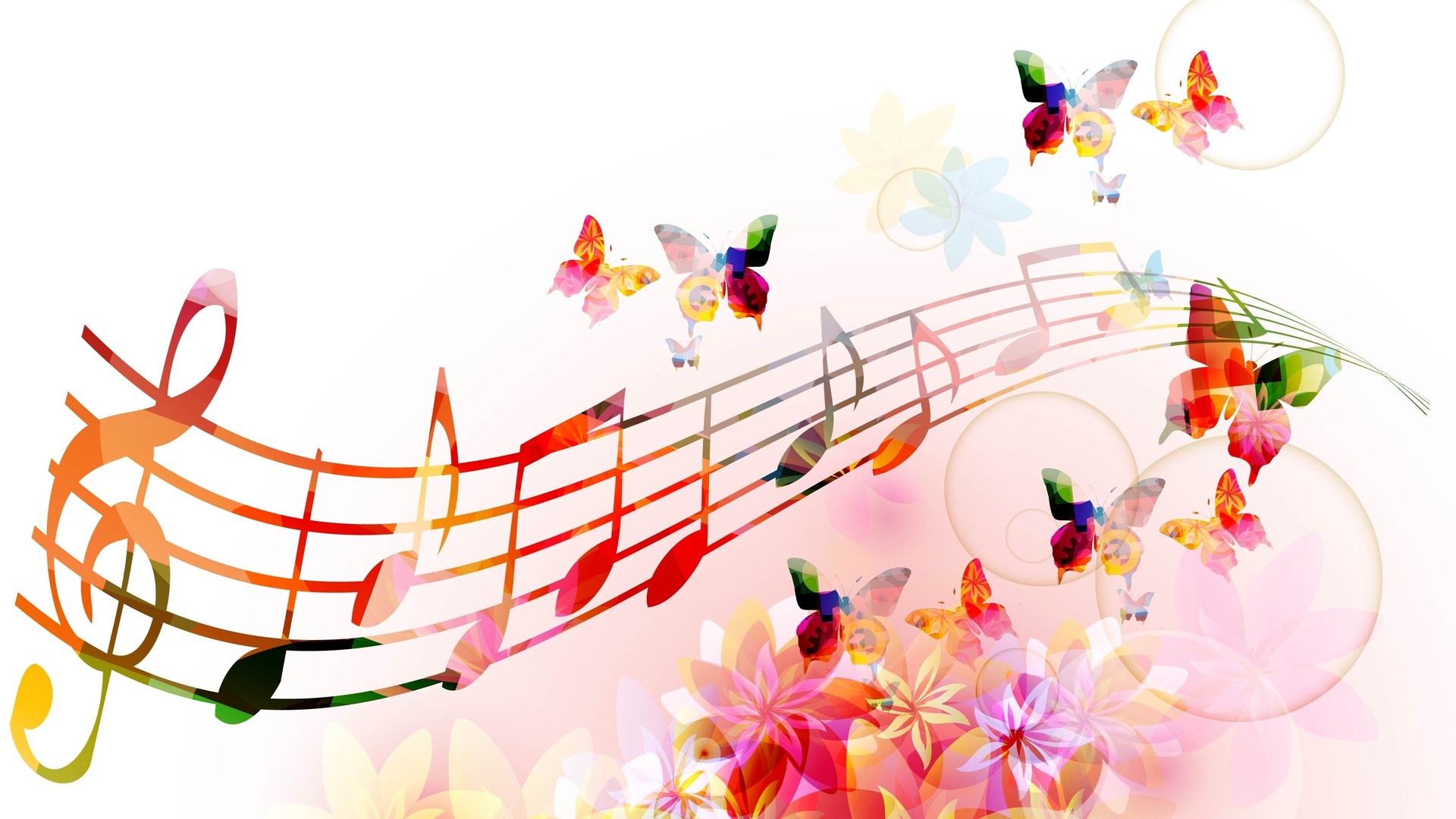 По бокам инструмента расположены две клавиатуры: на правой играется мелодия, левая предназначена для аккомпанемента.
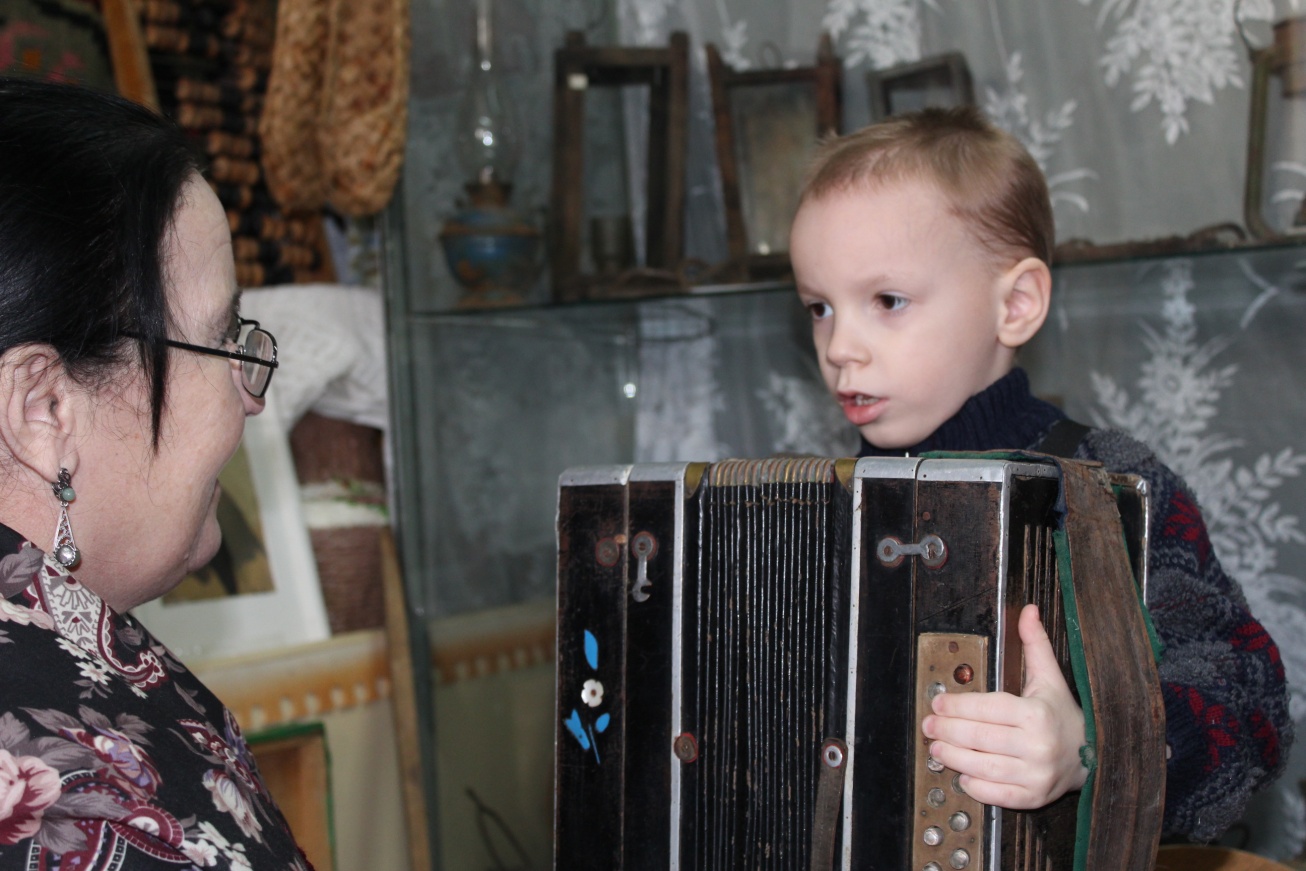 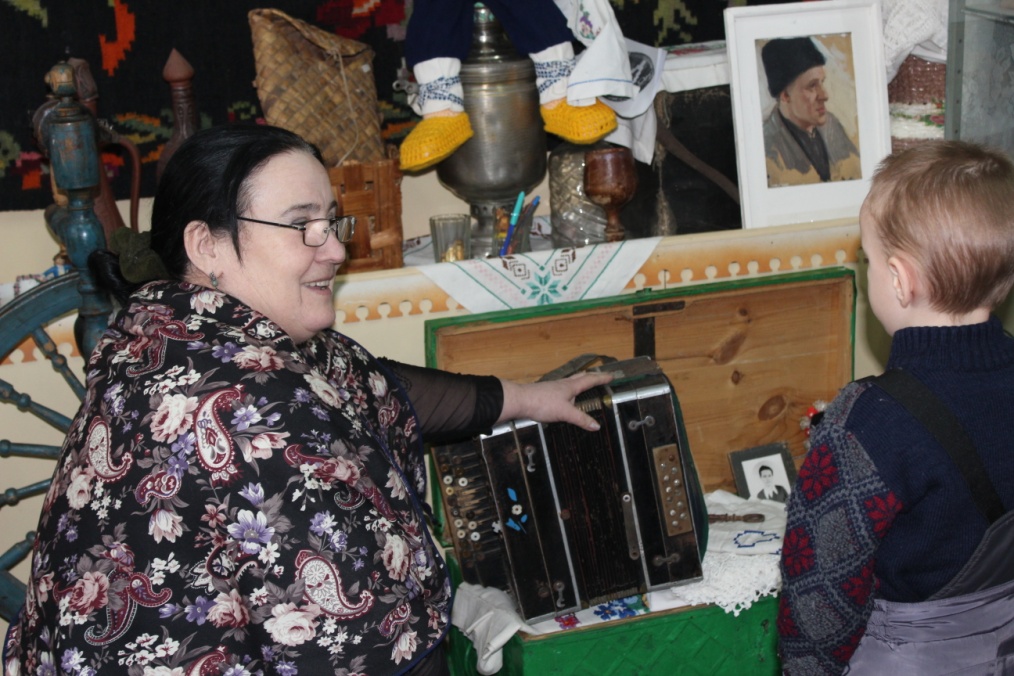 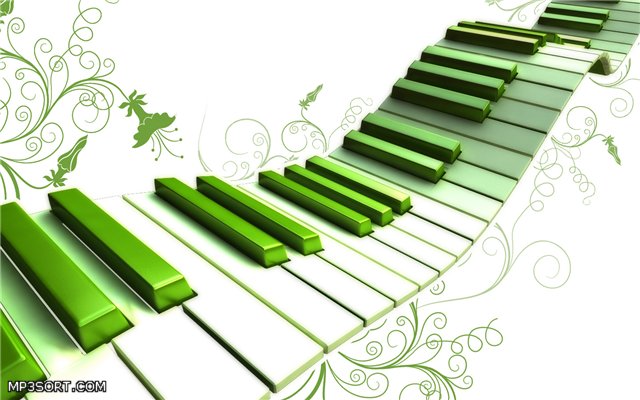 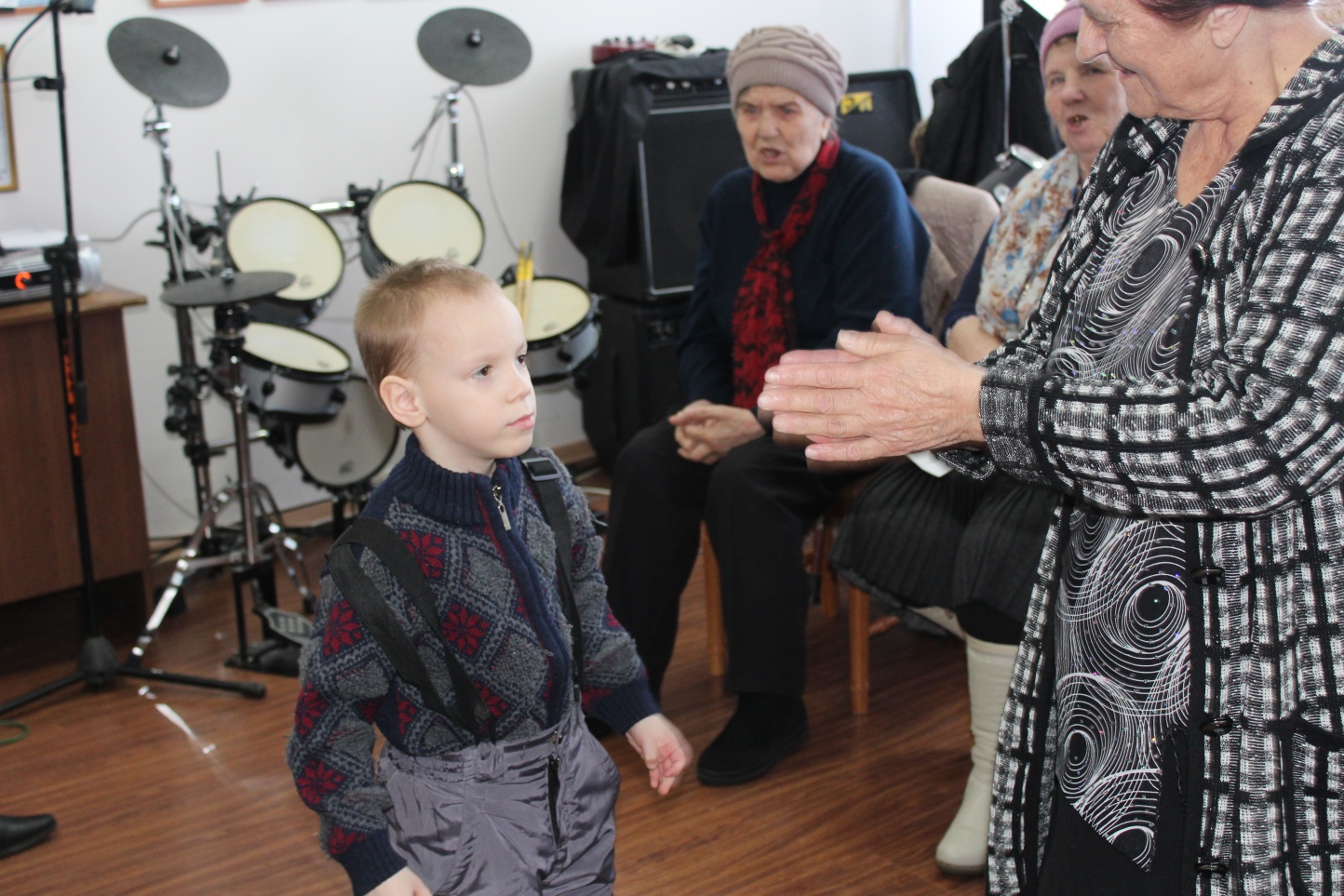 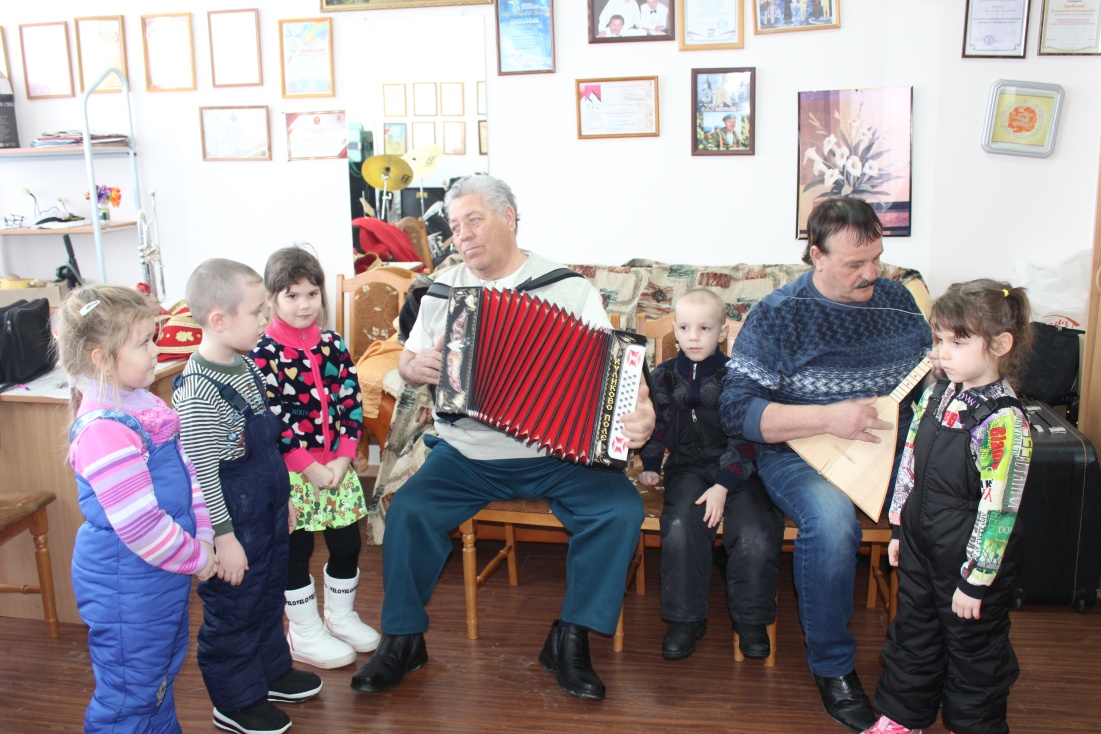 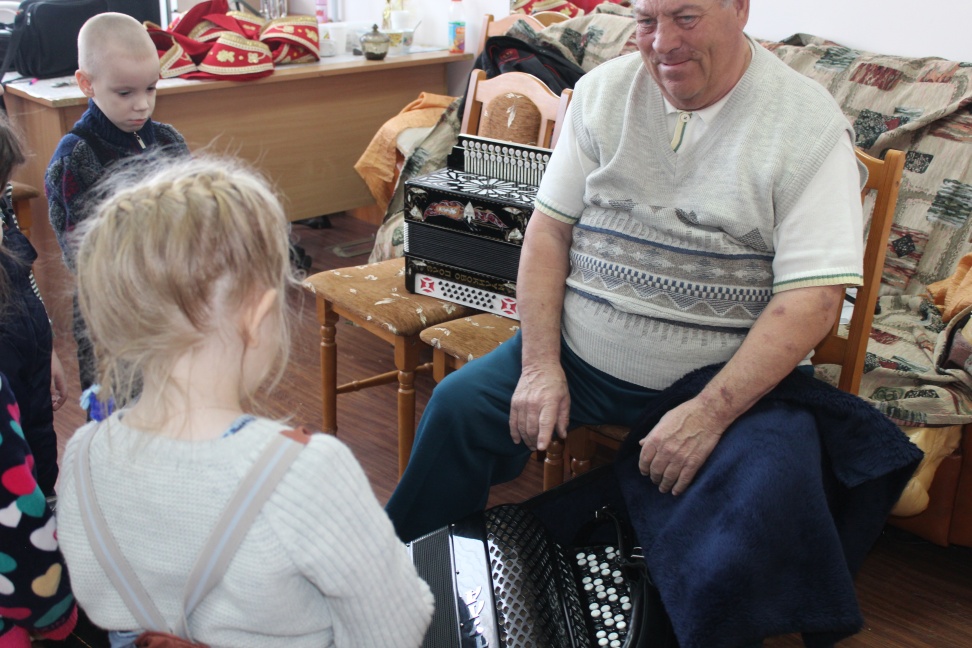 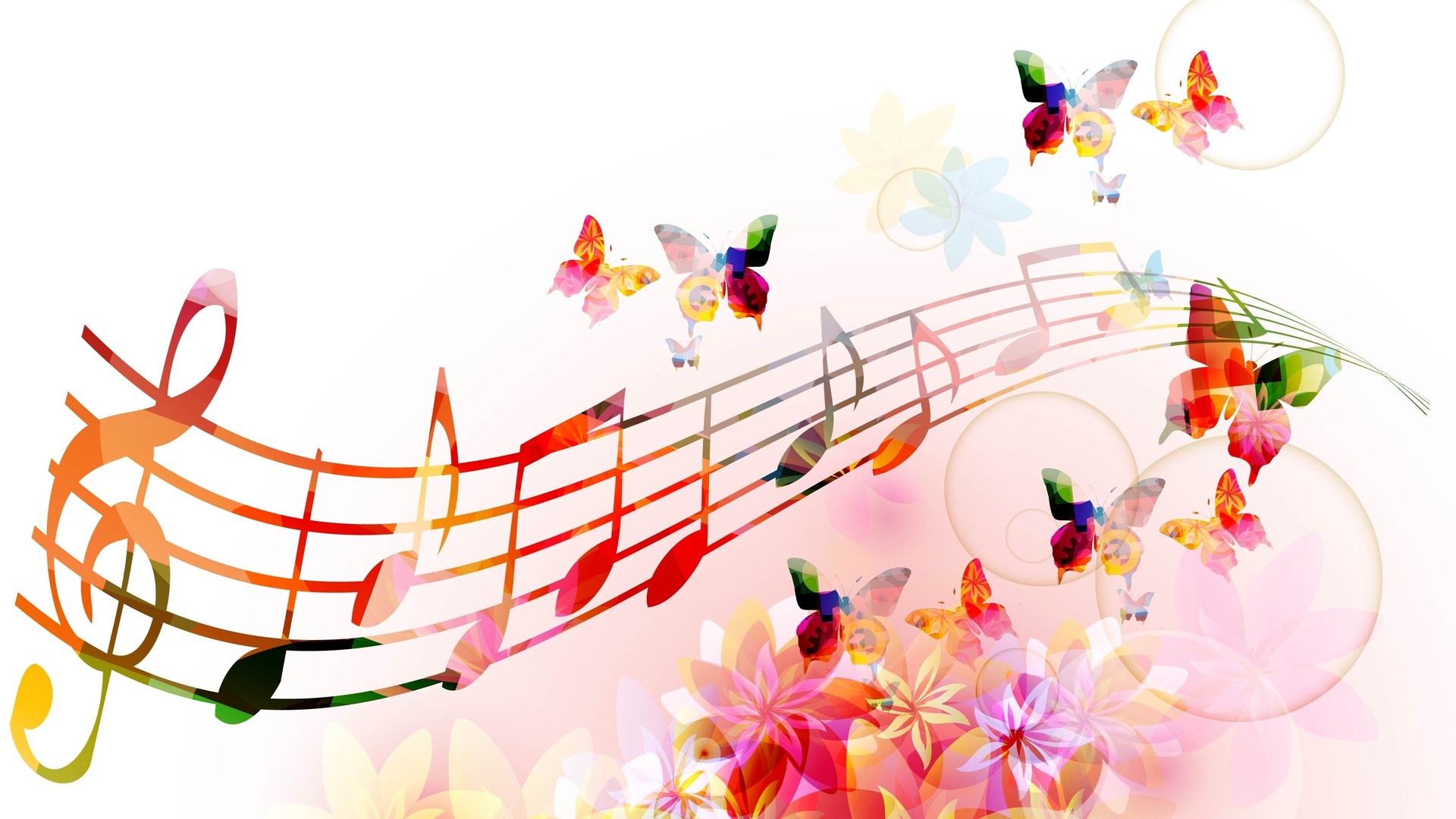 Гармонь - не просто ящик музыкальный
Она – хранительница русской старины,
Народной мудрости источник уникальный,
Культурное наследие страны.
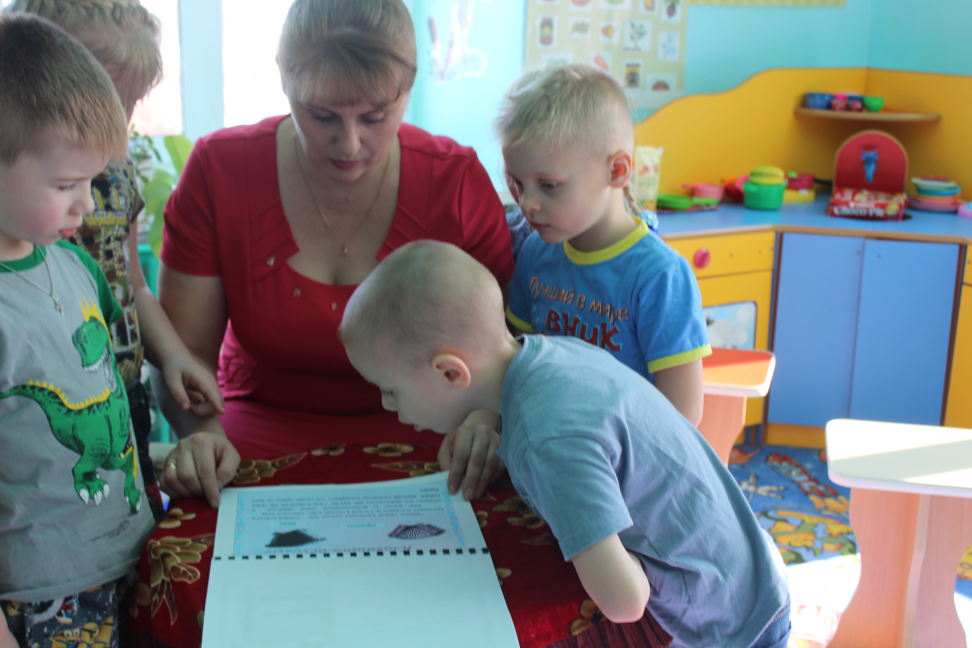 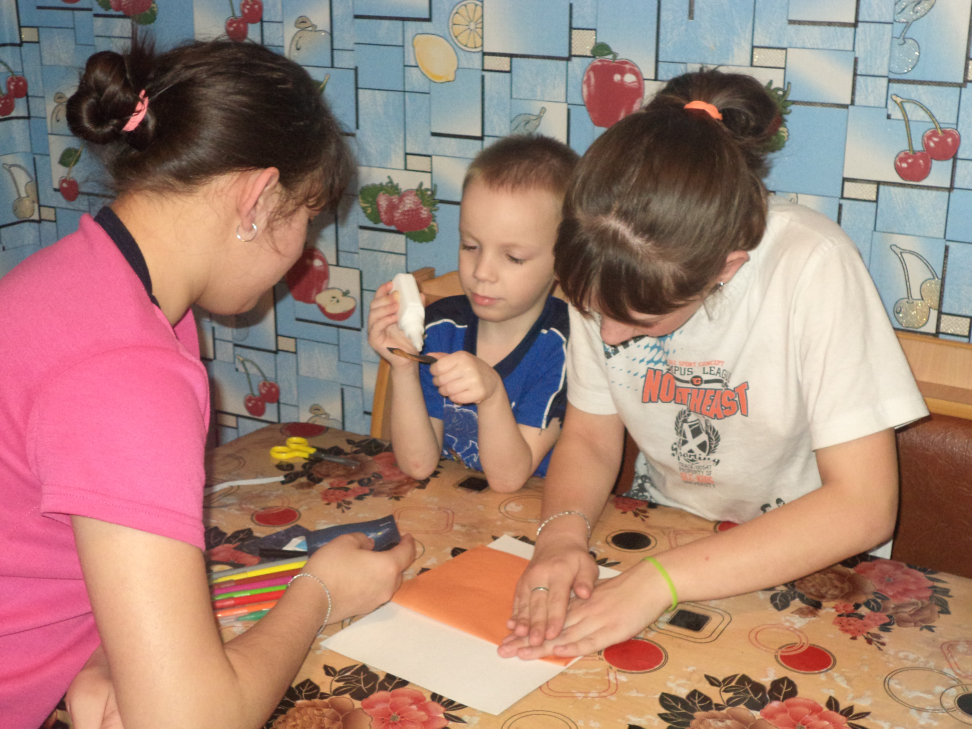 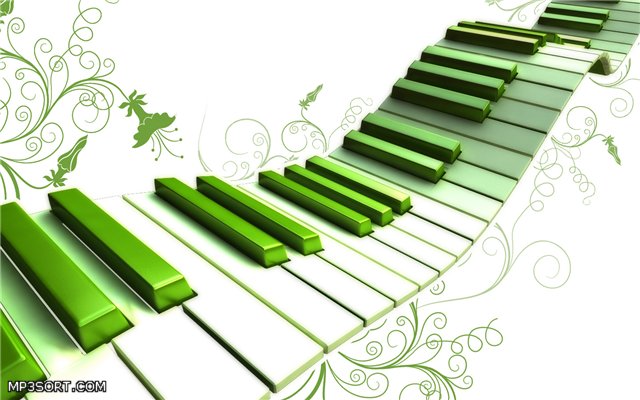 Эти и другие разновидности гармоней, такие как русская «венка», тальянка, псковская резуха и другие, были, есть и остаются любимейшими инструментами русских жителей, не смотря на то, что с момента появления гармоней прошло более 150 лет!
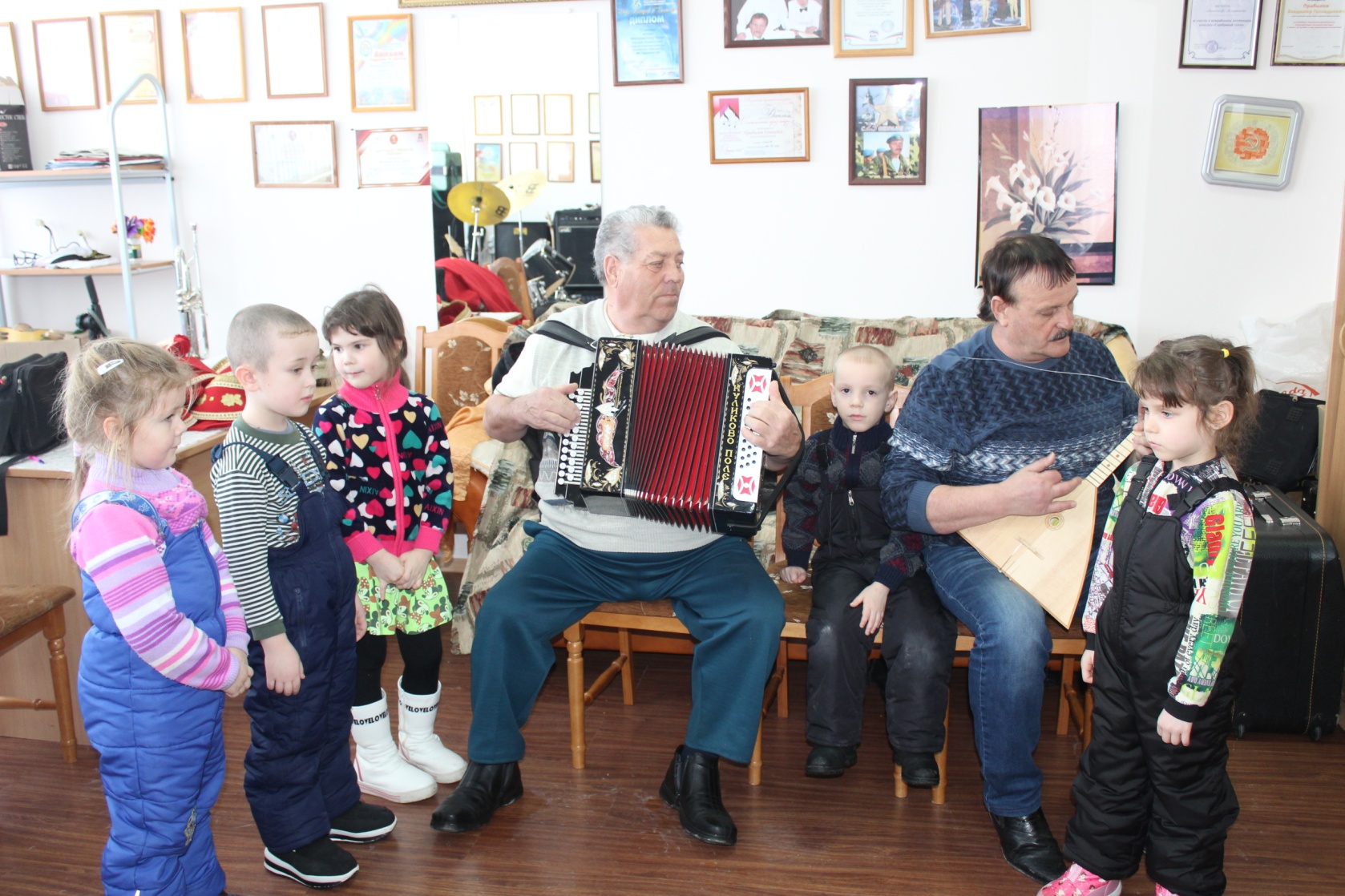 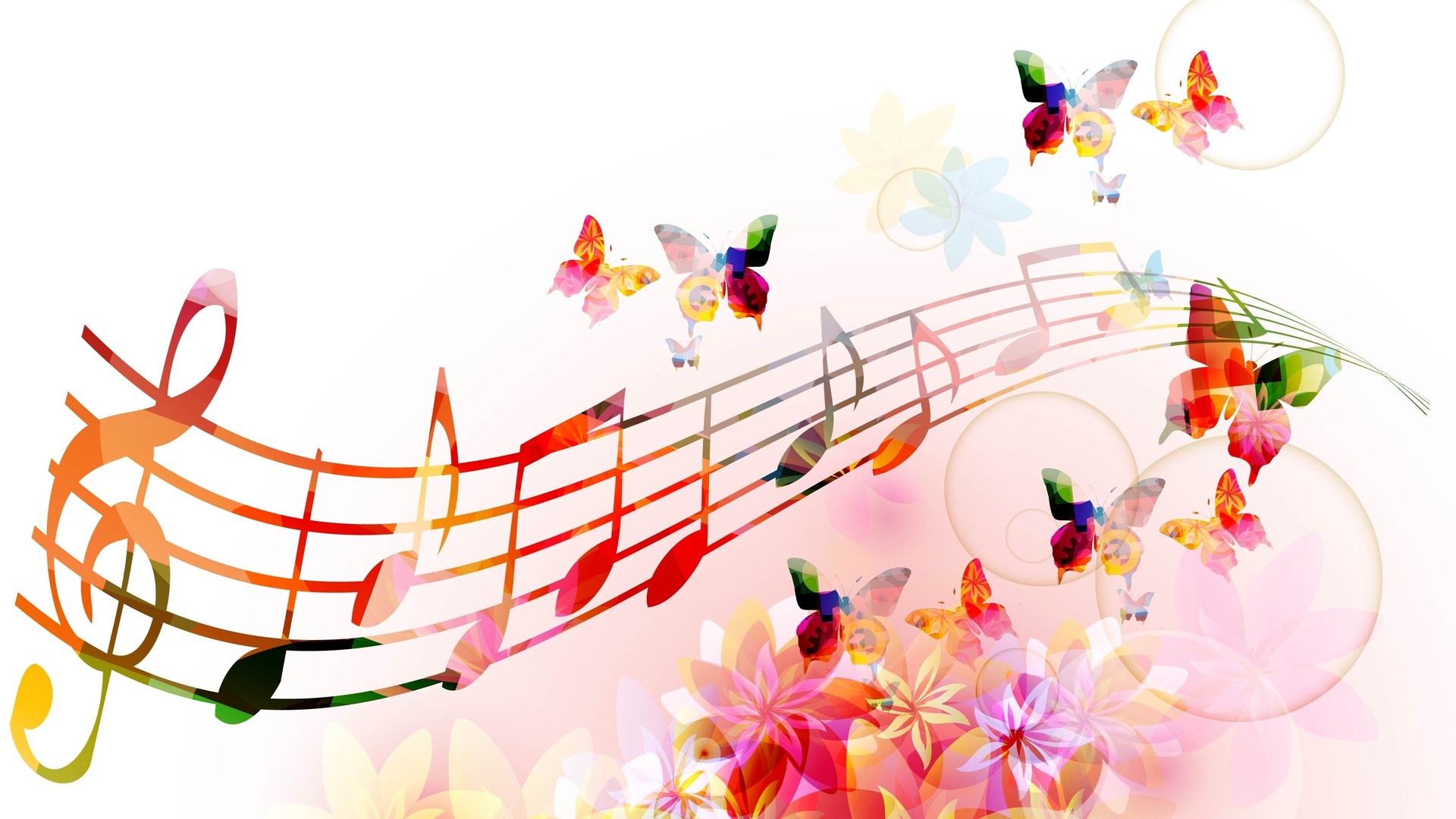 СПАСИБО ЗА ВНИМАНИЕ!